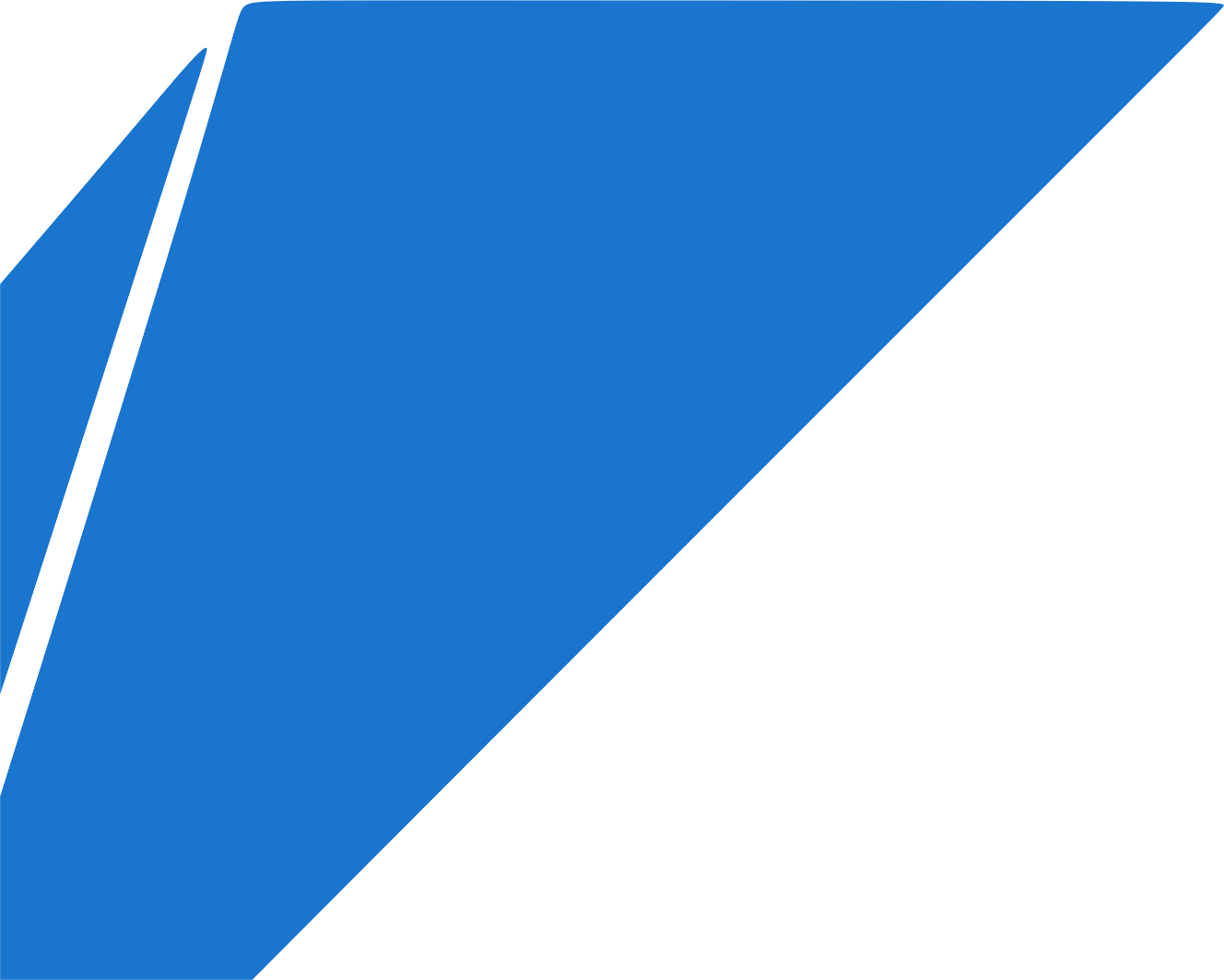 Конкурс для молодых специалистов в социально-значимых и приоритетных отраслях экономики Приморского края
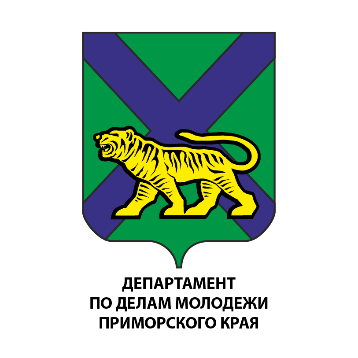 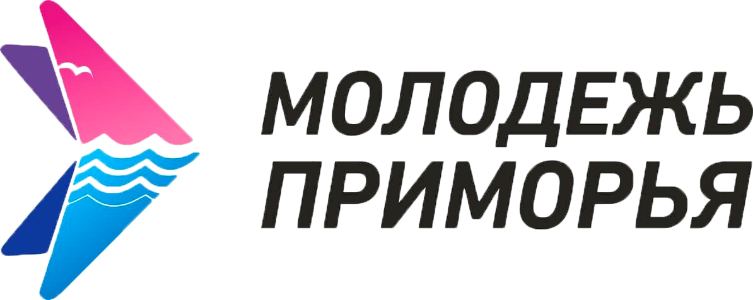 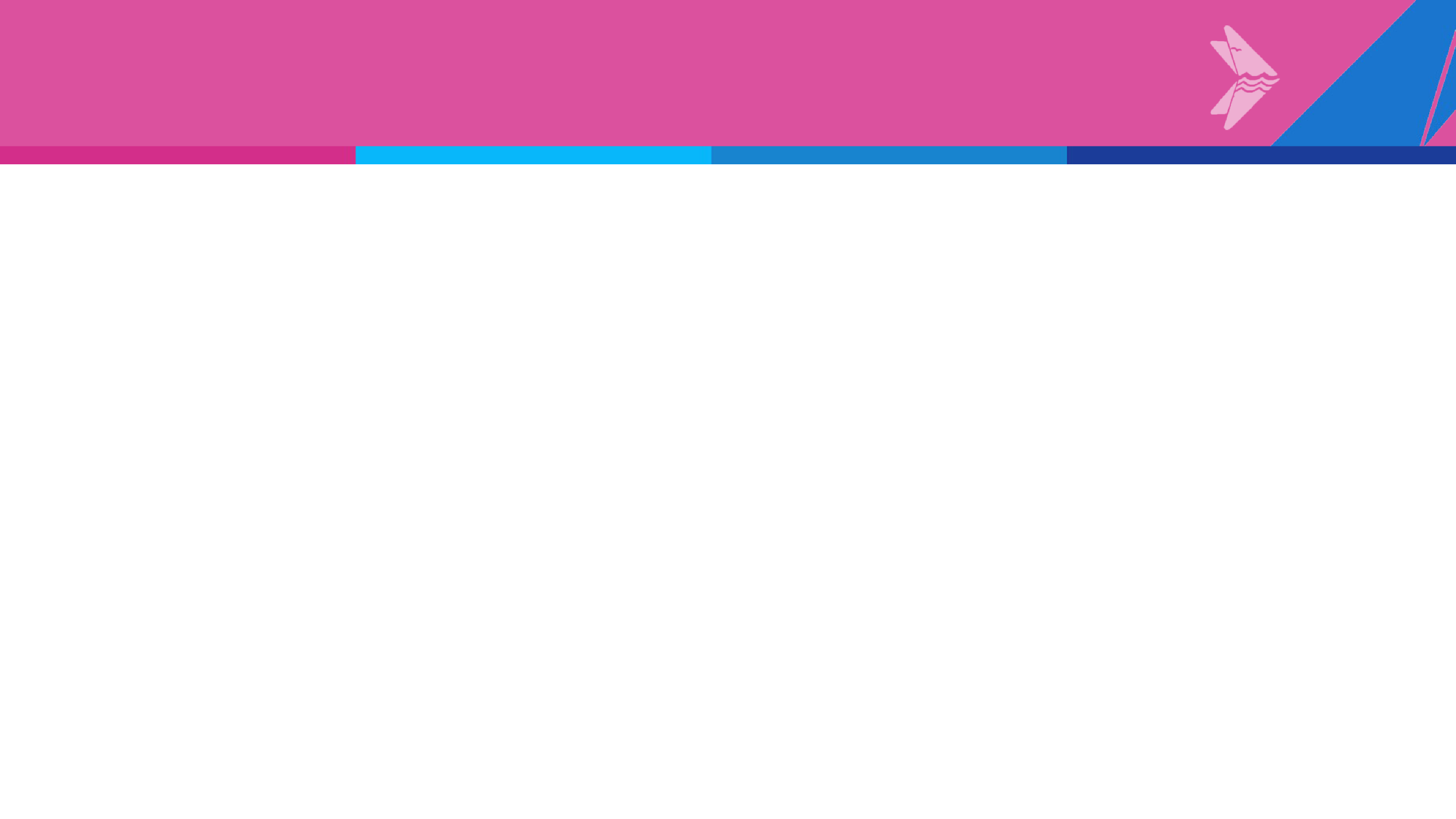 Если ты…
Гражданин Российской Федерации
Тебе до 35 лет
Закончил профессиональную образовательную 
организацию среднего профессионального образования или образовательную организацию высшего образования в 2019-2021 году
Твое образование соответствует предложенным в перечне вакансиям
ТО ПРИНИМАЙ УЧАСТИЕ В КОНКУРСЕ МОЛОДЫХ СПЕЦИАЛИСТОВ В СОЦИАЛЬНО ЗНАЧИМЫХ И 
ПРИОРИТЕТНЫХ ОТРАСЛЯХ ЭКОНОМИКИ ПРИМОРСКОГО КРАЯ
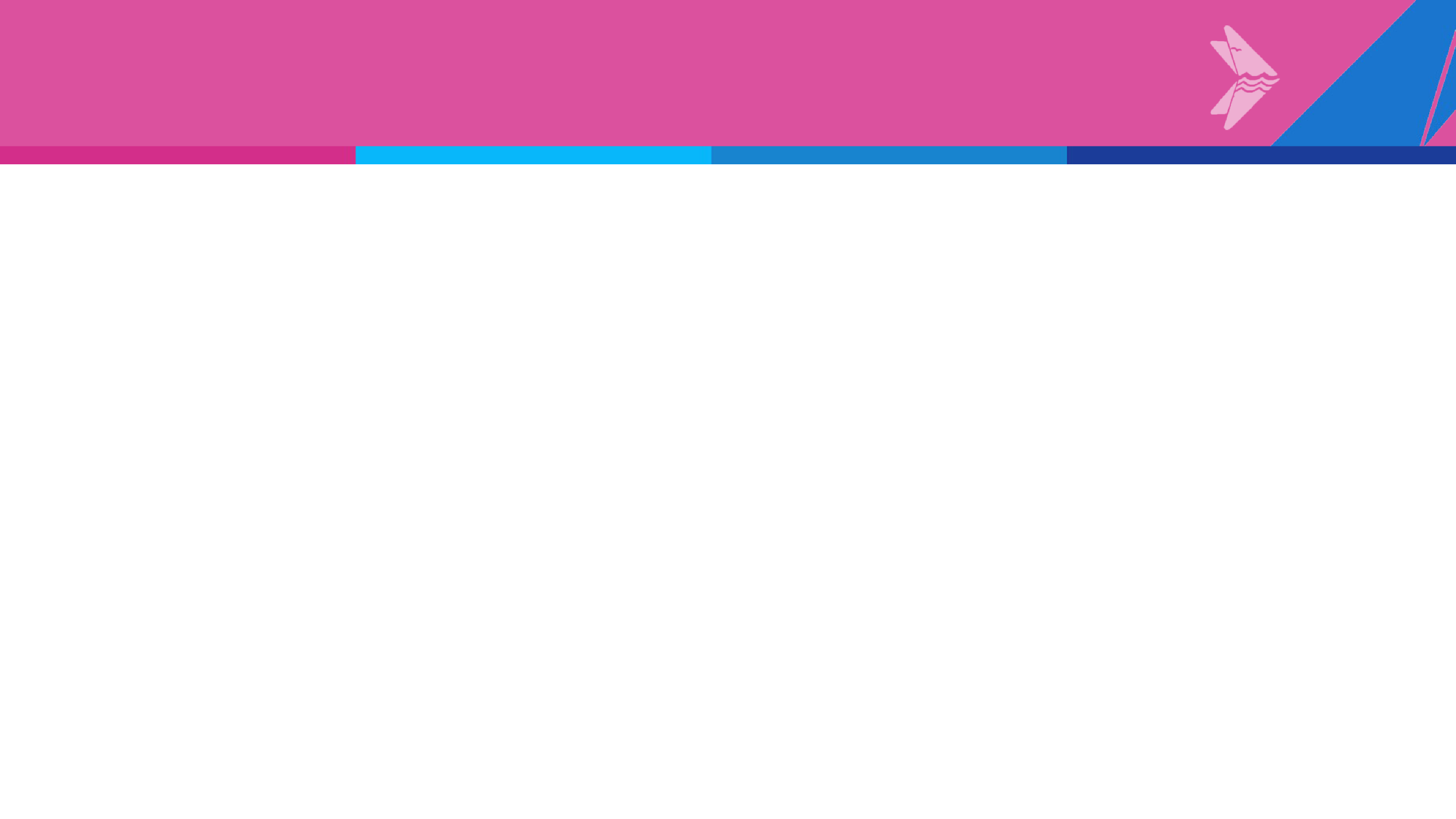 Специалисты могут быть задействованы в следующих отраслях:
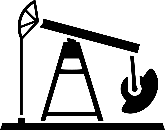 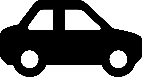 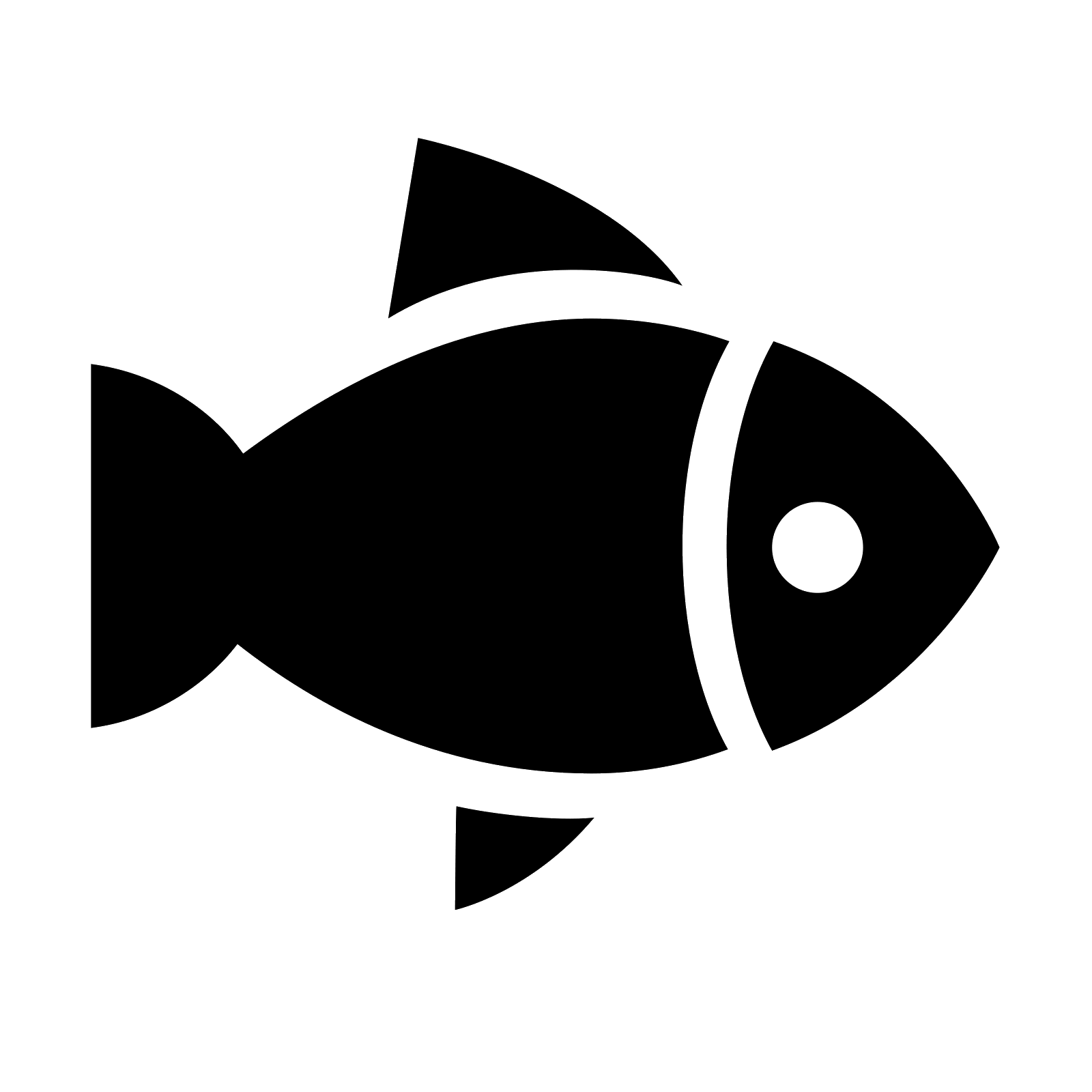 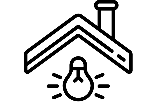 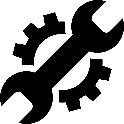 транспортно-
логистического 
сектора
машиностроение
(судостроение)
нефтегазовой и нефтехимической промышленности
рыбохозяйственного, рыбоохранного 
комплекса
жилищно-
коммунального, 
энергетического
сектора
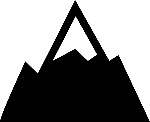 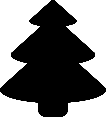 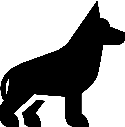 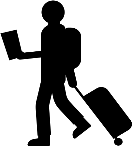 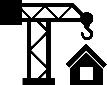 лесопромышленного, лесоохранного 
комплекса
горно-металлургического 
и горно-химического 
сектора
агропромышленного, сельскохозяйственного сектора, включая направление ветеринарии
строительного сектора,
включая дорожное
строительство
туристского 
сектора
Меры поддержки молодых специалистов
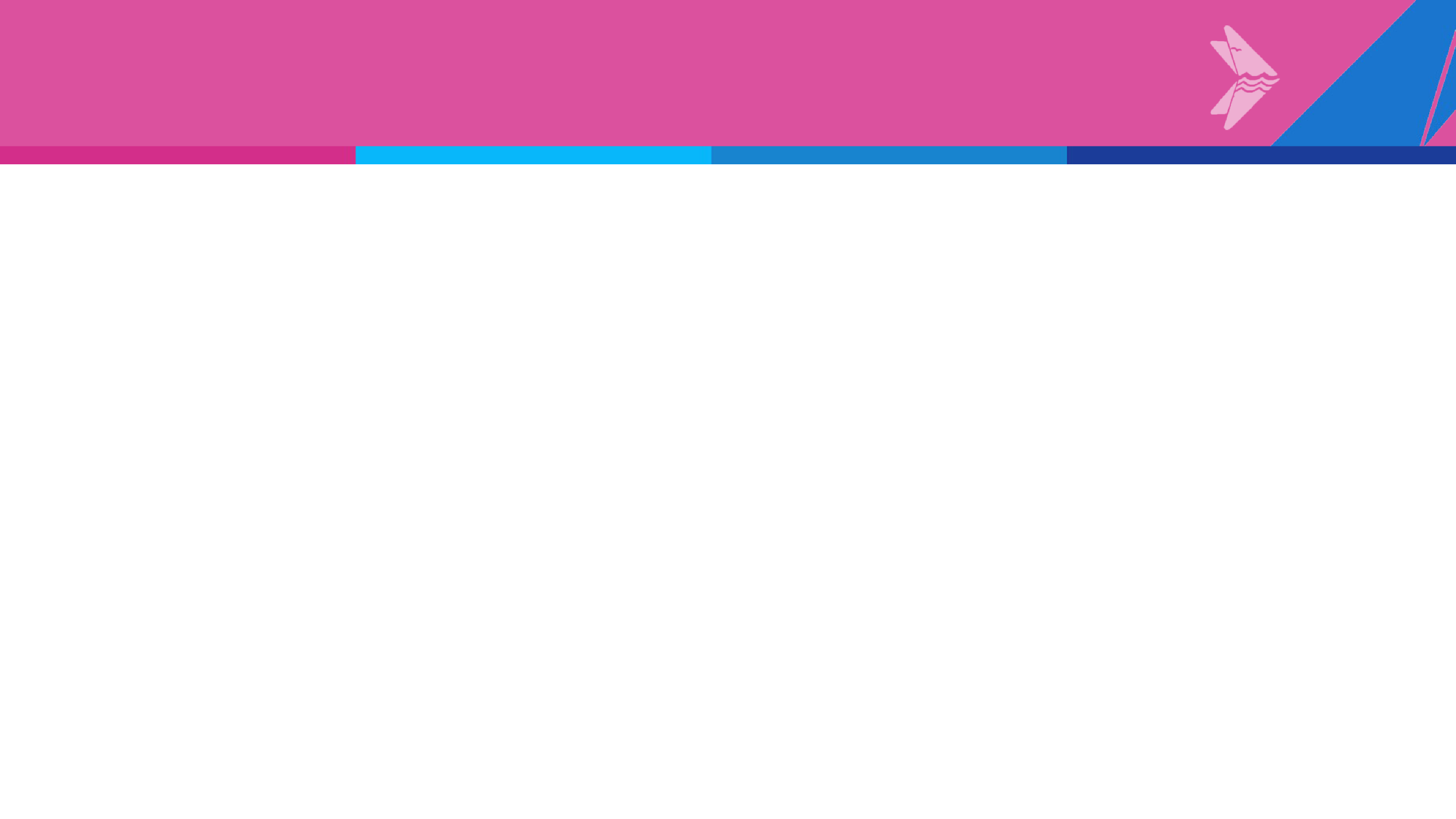 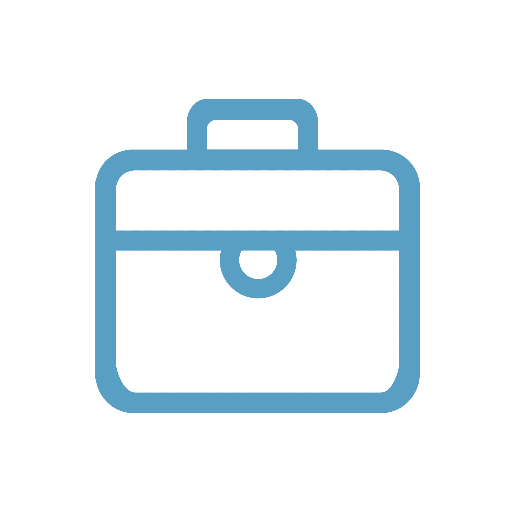 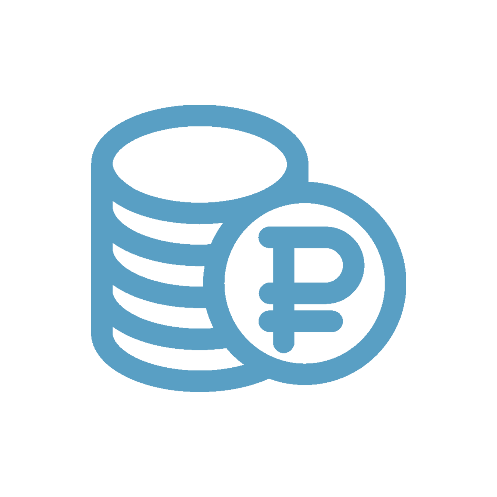 Ежемесячные денежные выплаты дополнительно к заработной плате в размере 12 000 рублей или 22 000 рублей (если для трудоустройства специалисту потребуется переехать в другой район Приморья)
Наставник от предприятия; план индивидуального развития; сопровождение Правительства Приморского края
ПЕРСПЕКТИВЫ ПРОФЕССИОНАЛЬНОГО И КАРЬЕРНОГО РОСТА
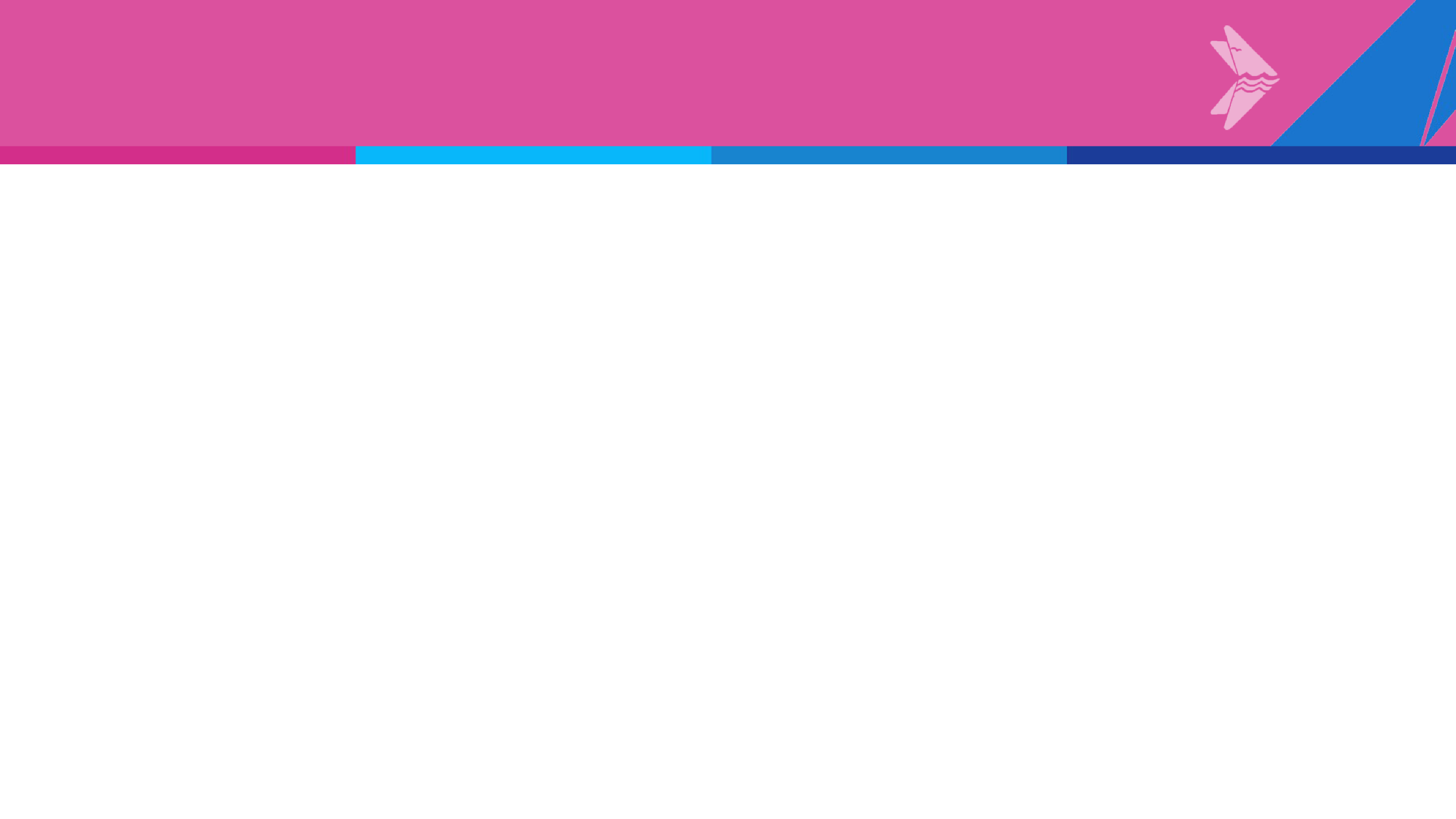 Что нужно?
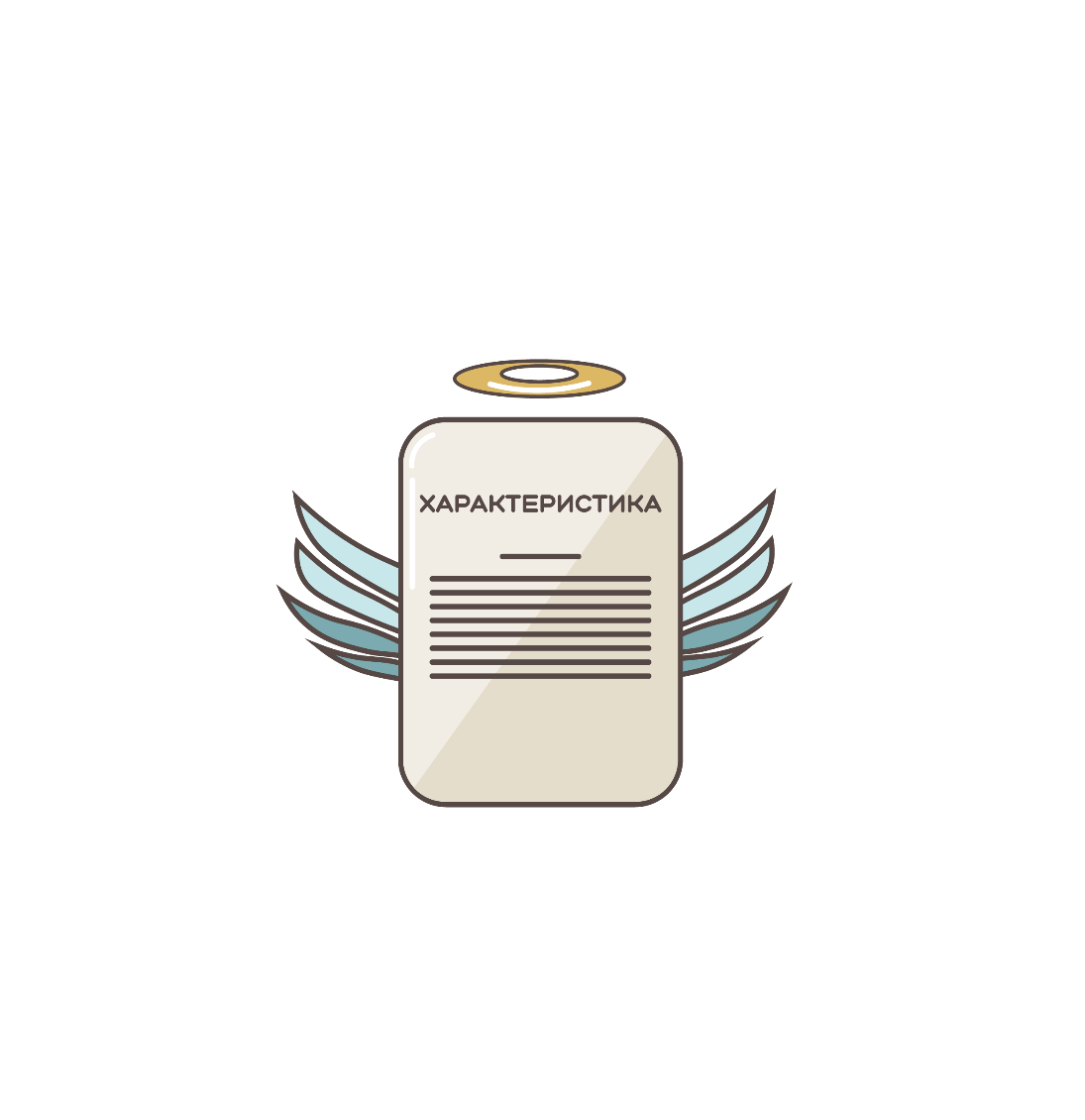 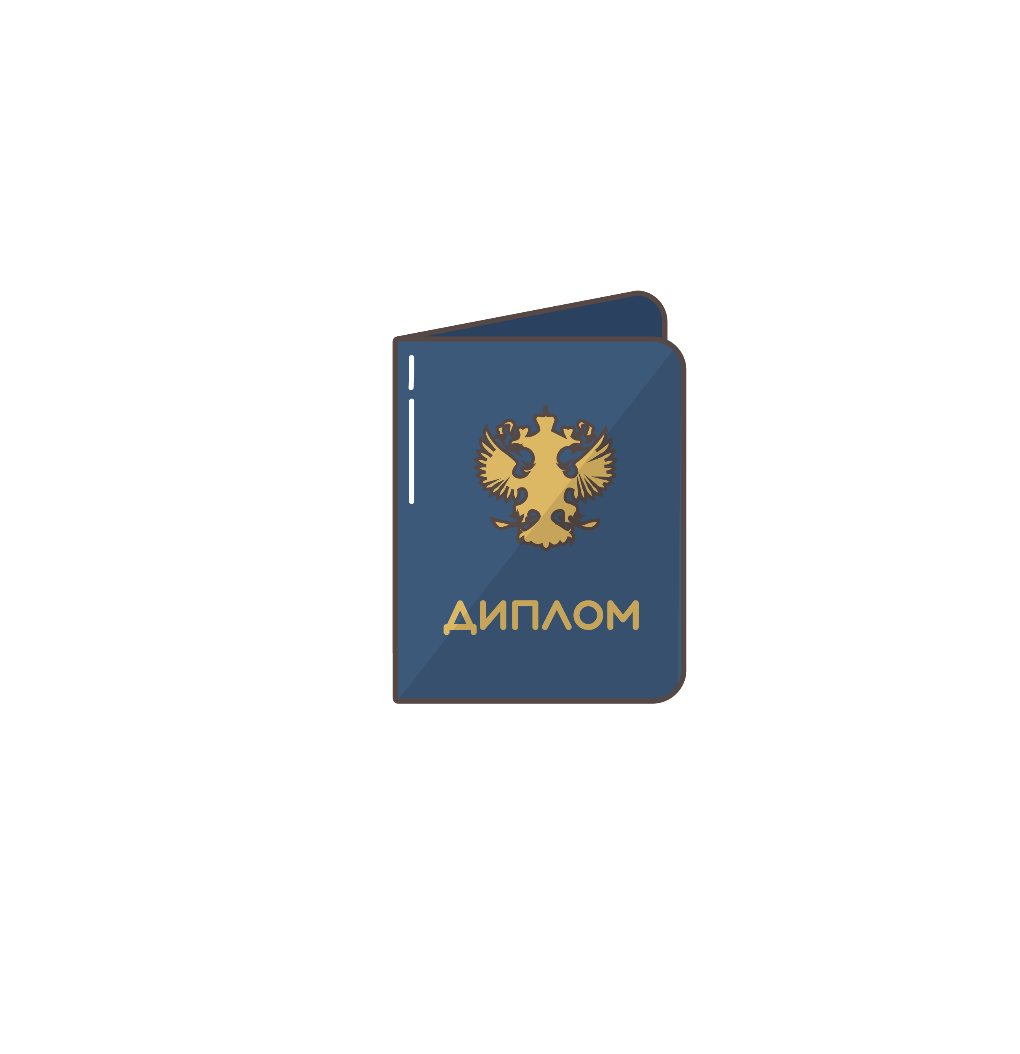 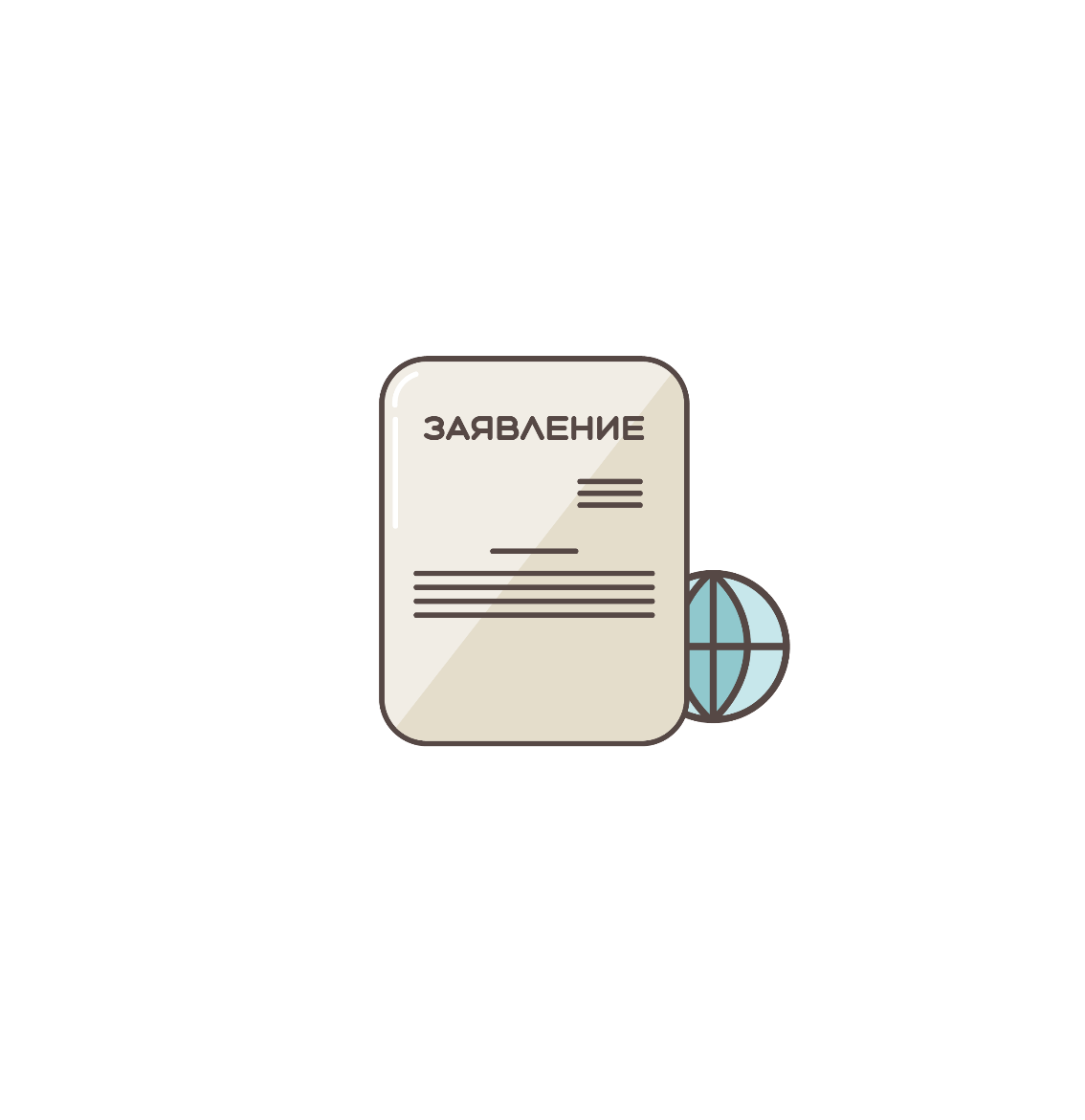 +
Копия диплома
Заявление об участии
В конкурсе
Характеристика с места 
прохождения практики
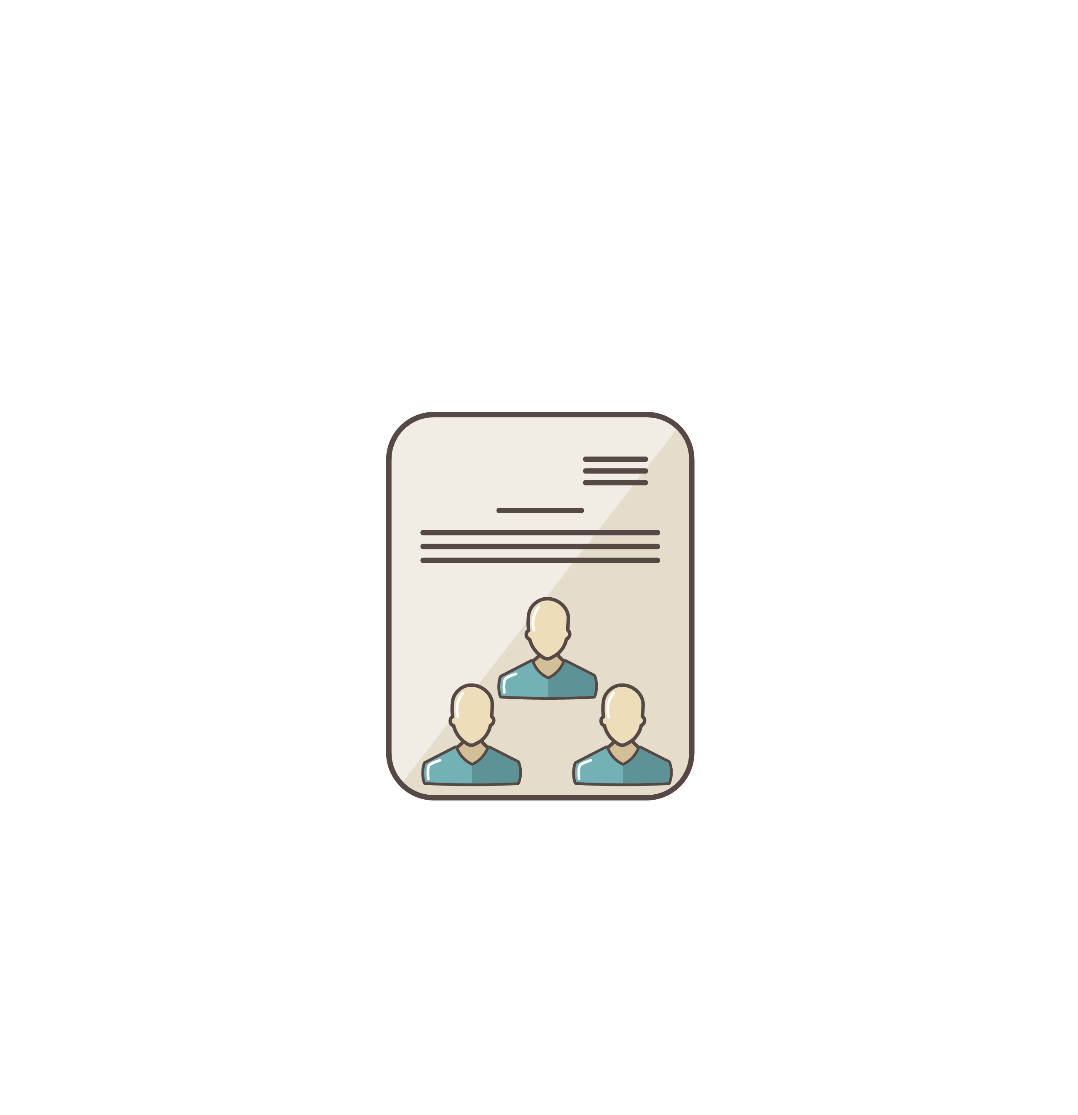 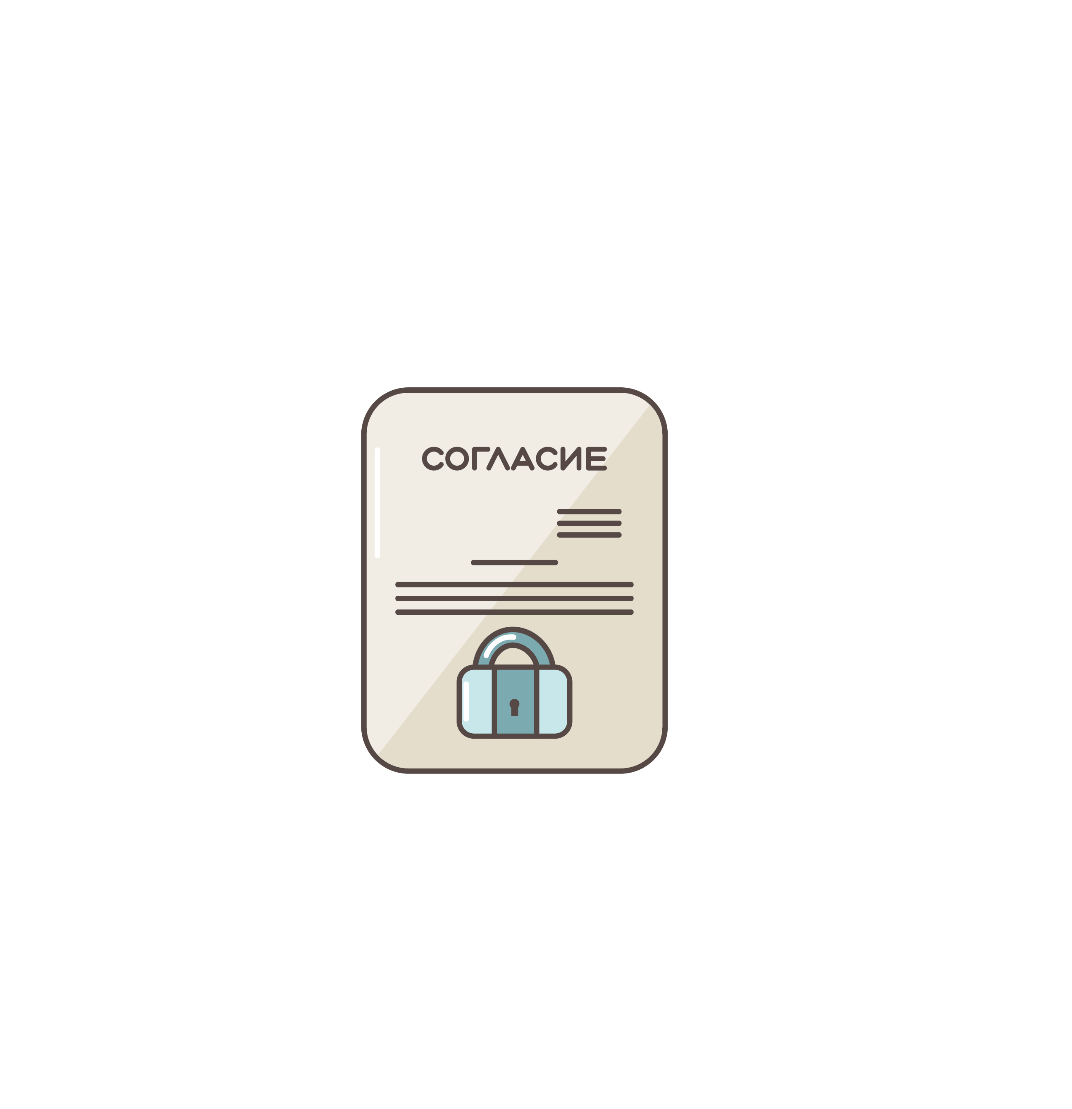 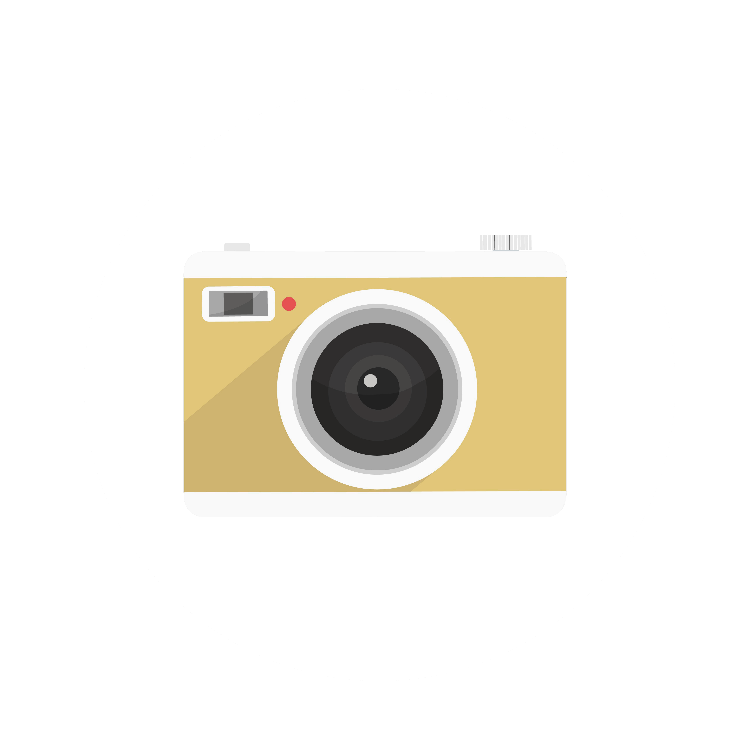 Видеовизитка или эссе на тему: 
«как я представляю свою 
будущую работу»
Согласие на обработку 
персональных данных
Информация об участии 
в общественной жизни
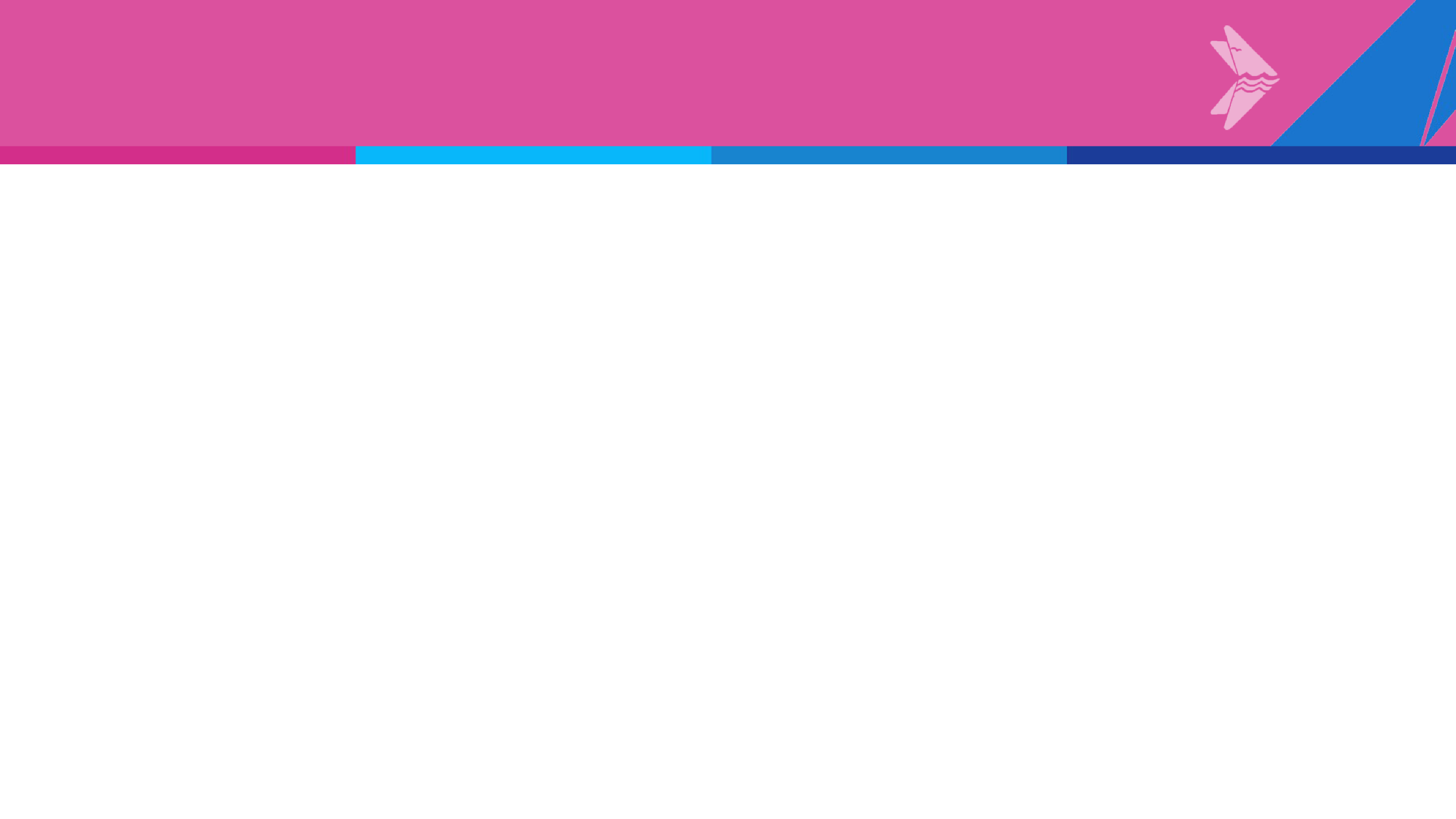 Индивидуальное собеседование
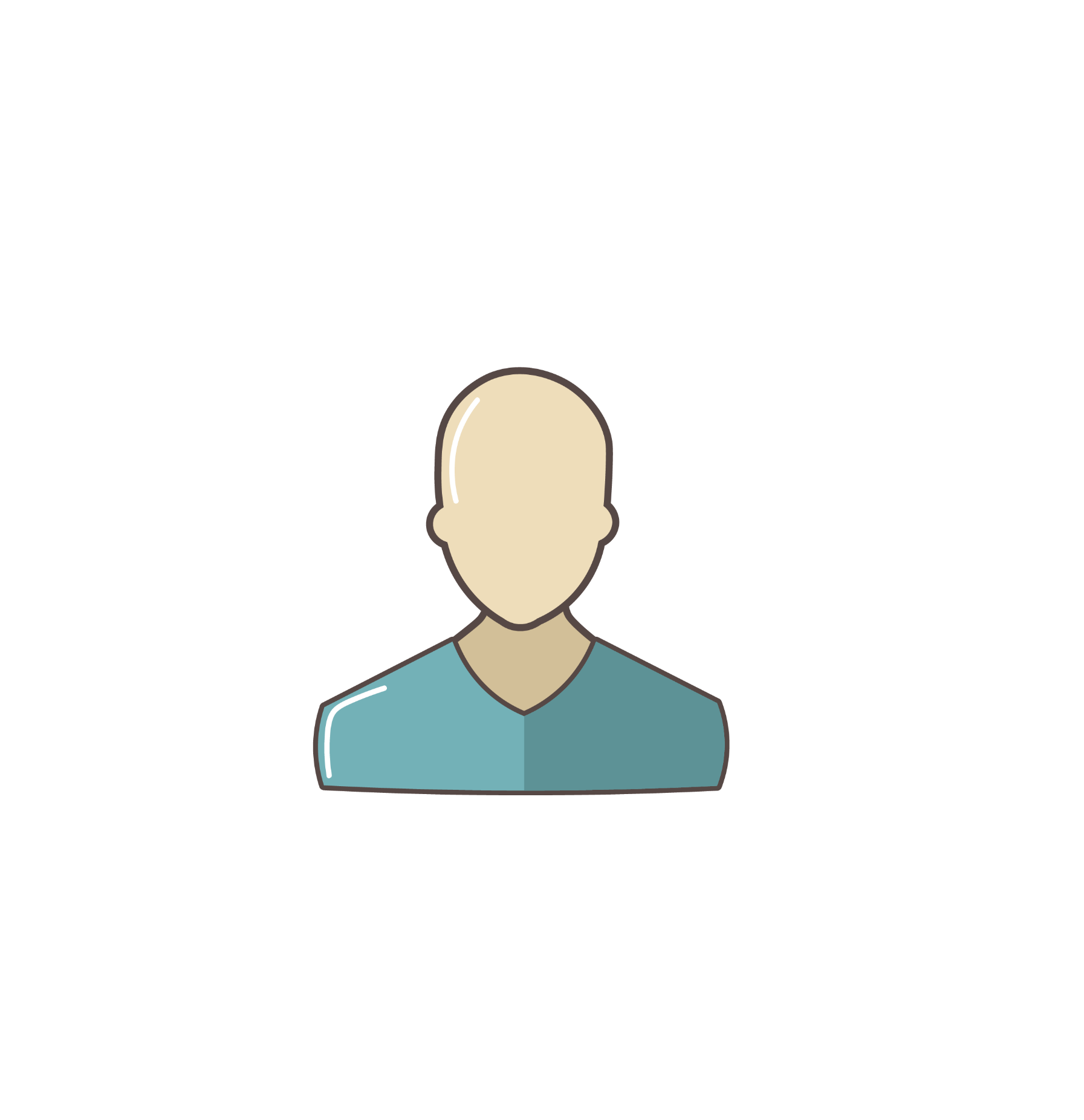 В случае успешного прохождения двух этапов конкурса